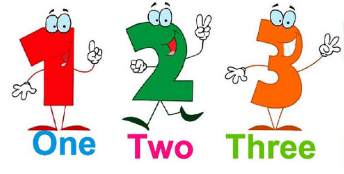 THE NUMBERS
https://www.youtube.com/watch?v=DR-cfDsHCGA
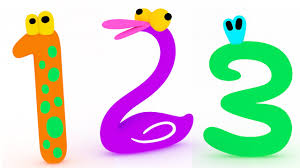 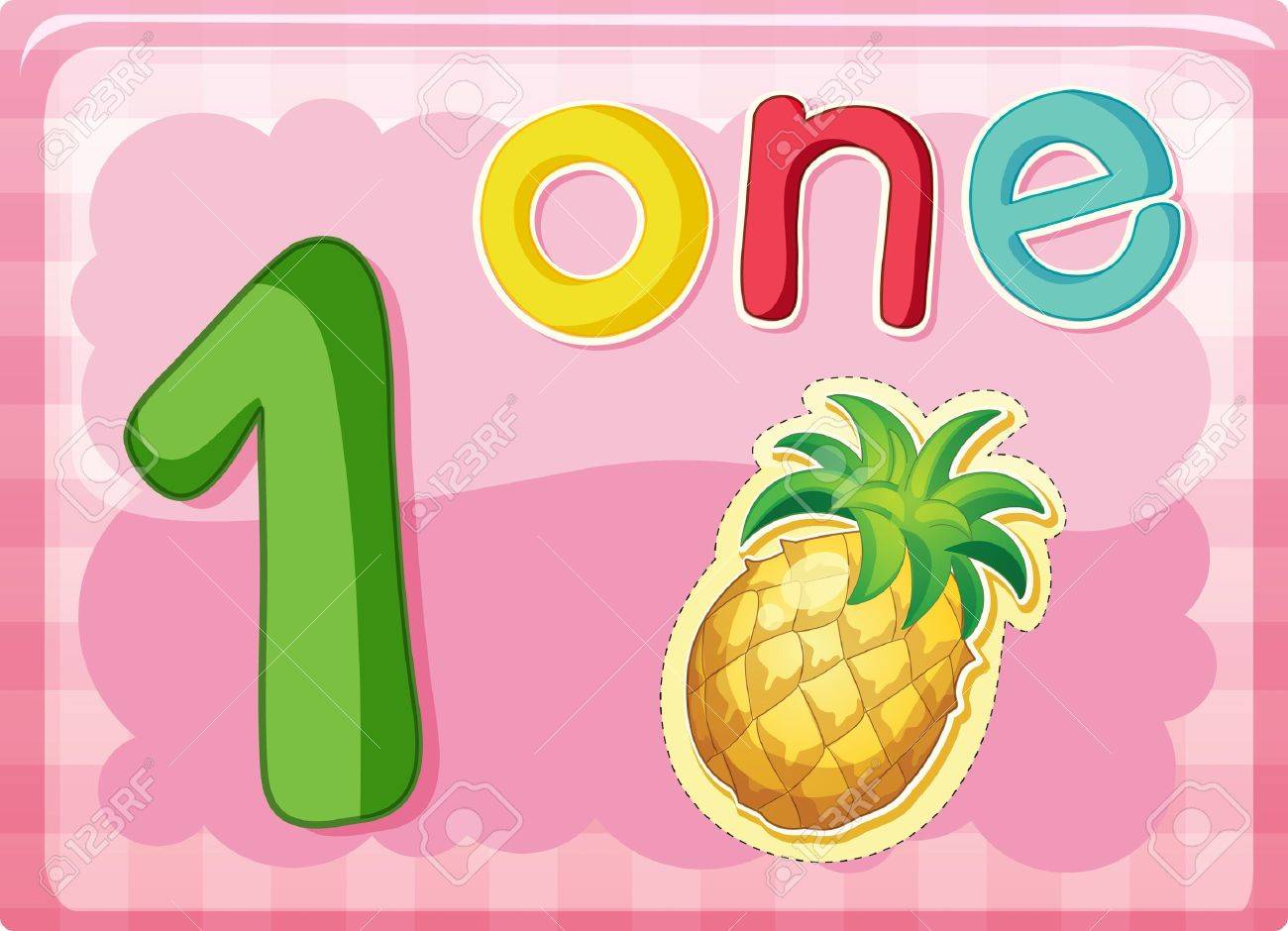 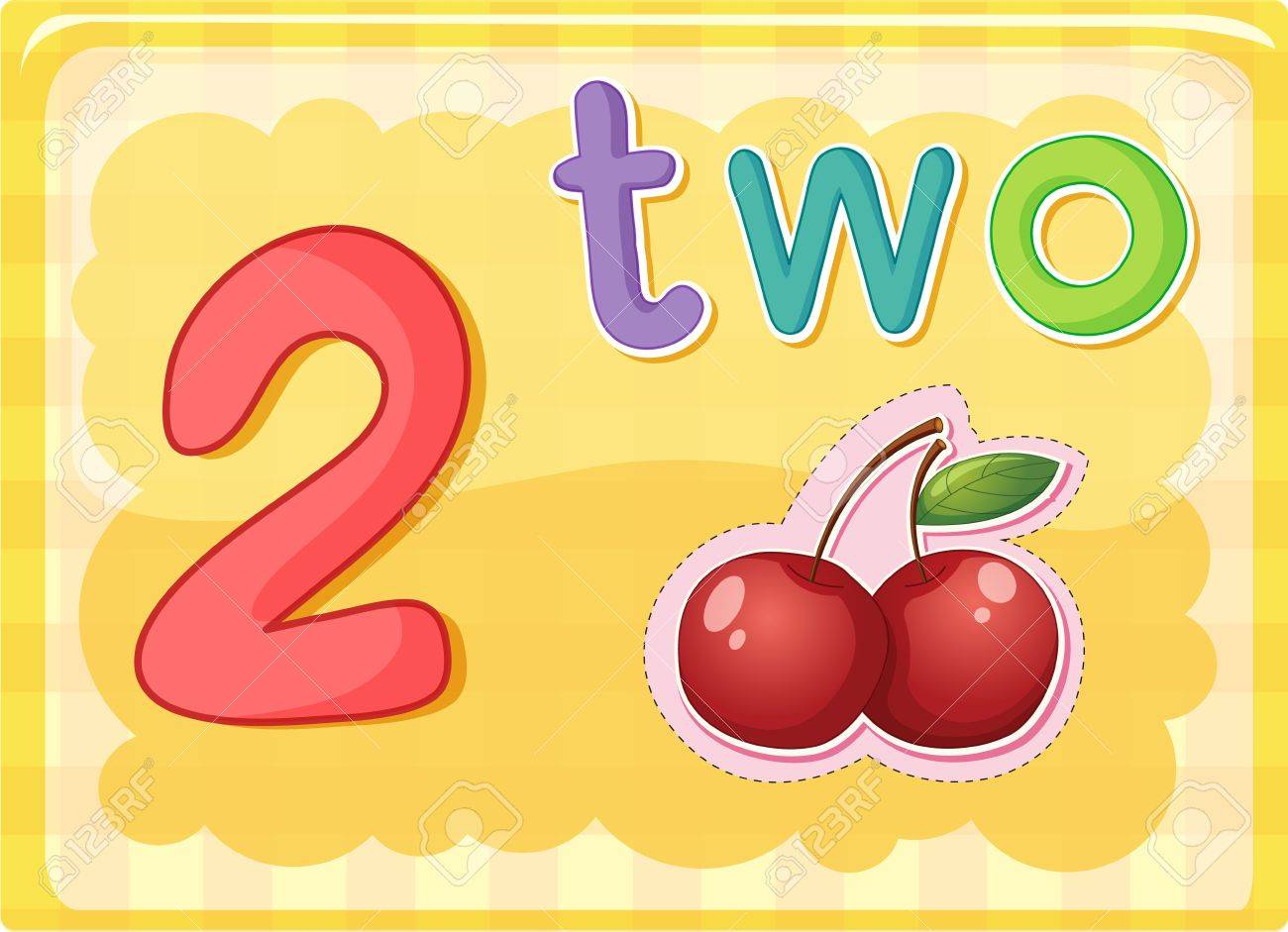 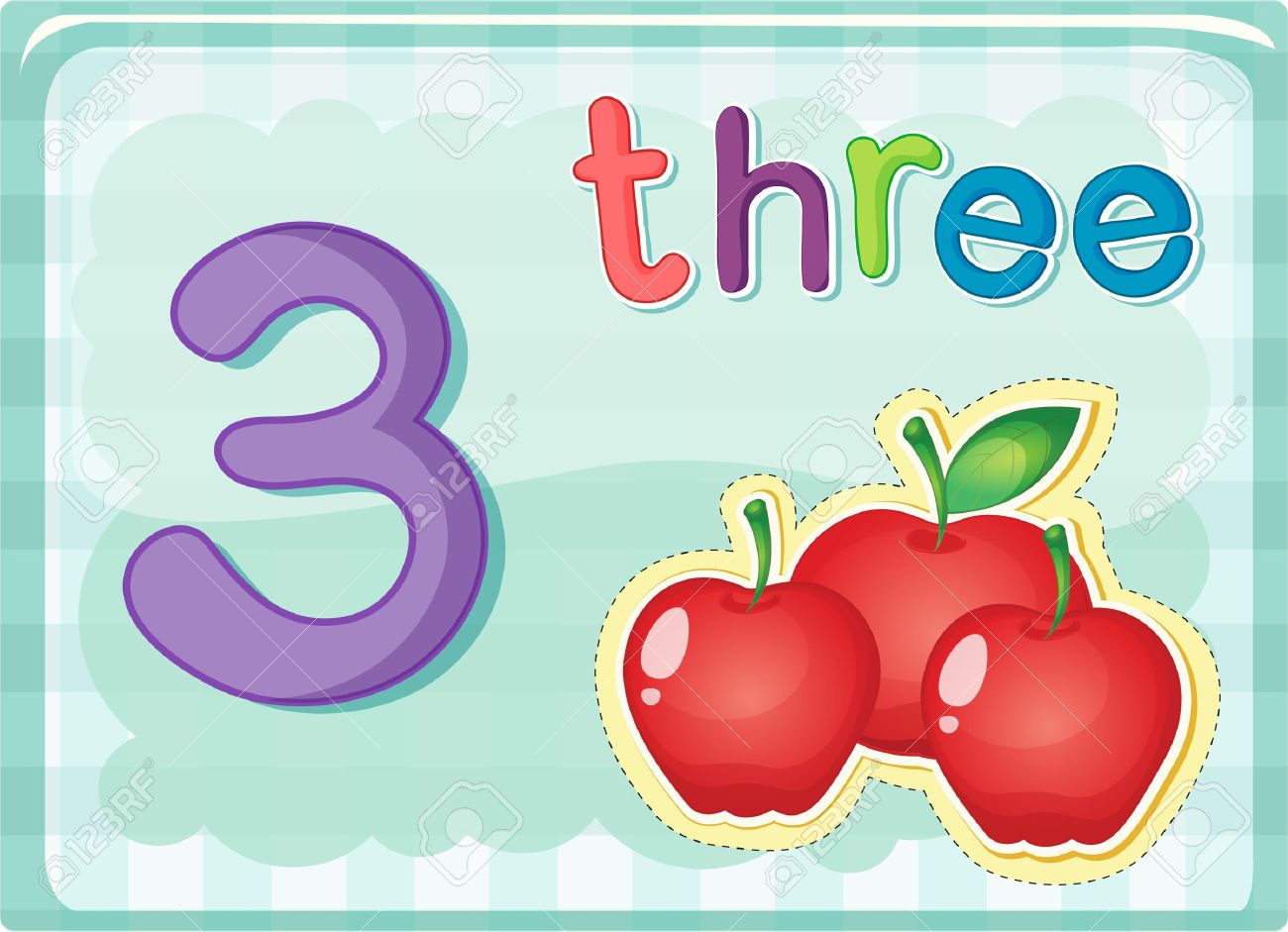